Therapy options offered at counseling & psychological services
(explained)
Accessing CAPS Services
Options for Initial Contact:
Online Request
Calling CAPS
Walk-in Request
Students Escorted by Faculty/Staff
Registering with CAPS Partners
Services from on-campus USI providers
Services from USI partner TimelyCare
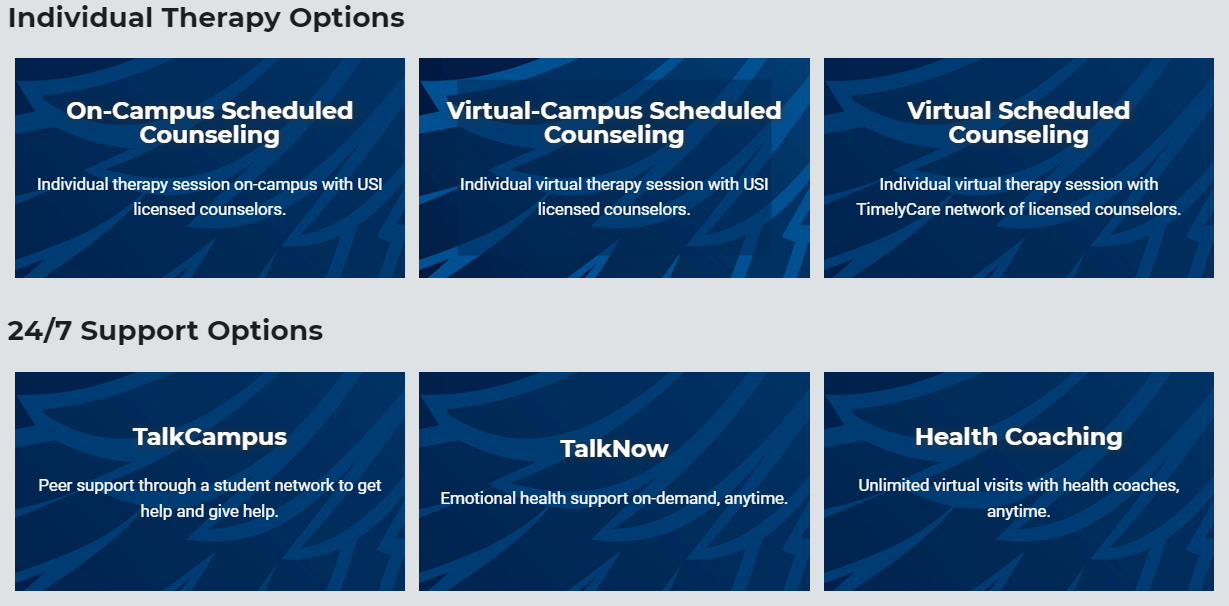 Also provided by TimelyCare
**
*
**not available 24/7
*Also, anonymous
Scheduled options
24/7 support options (non-scheduled)
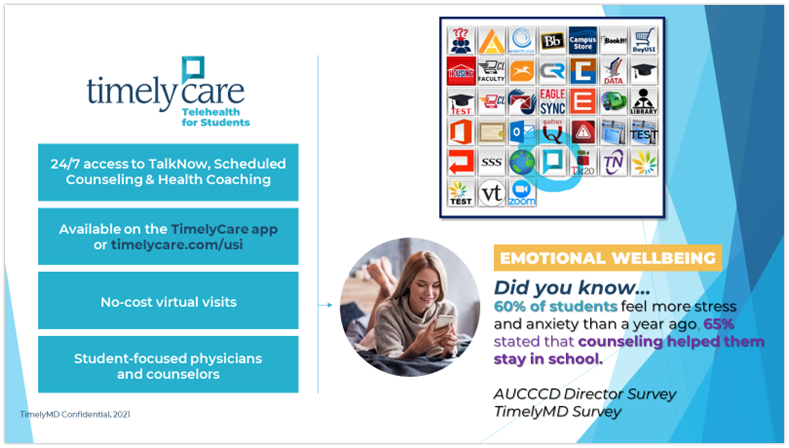 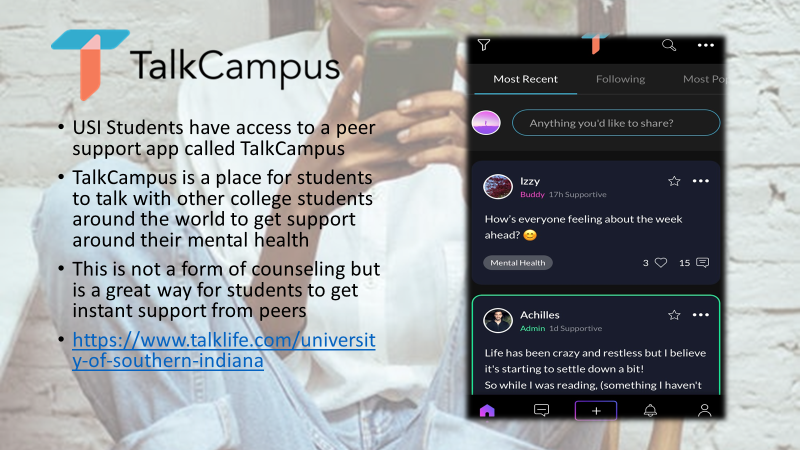 24/7
AVAILABLE 24/7
NOT LIMITED
Scheduled
SET TIME & DATE
LIMITED
NOT AVAILABLE 24/7
TIMELYCARE: VIRTUAL SCHEDULED
SCHEDULED APPOINTMENTS WITH OUR 3RD PARTY PARTNER TIMELYCARE
FOR STUDENTS WHO’S SCHEDULES DON’T FIT OUR NORMAL OPERATING HOURS
COMPLETELY VIRTUAL, NO IN-PERSON OPTIONS AVAILABLE
TIMELYCARE: VIRTUAL SCHEDULED
SCHEDULED APPOINTMENTS TO HELP STUDENTS START AND/OR MAINTAIN HEALTH STRATEGIES
NUTRITION, HEALTHY EATING BEHAVIORS, SLEEP HABITS, STRESS MANAGEMENT AND MUCH MORE
USI CAPS OPTIONS
Getting Established with CAPS Services
Appointment Request
Initial Triage Appointment – 
Regular vs Urgent
Intake Appointment – BioPsychoSocial History to  formulate Diagnostic Impressions
Treatment Planning – Client Centered
Options for In-Person/Telehealth & Individual/Group Therapy Interventions
ON-CAMPUS OPTIONS
SERVICES ARE PROVIDED THROUGH ONE OF OUR LISCENCED PROVIDERS HERE ON USI’S CAMPUS
APPOINTMENTS ARE AVAILABLE DURING OUR BUSINESS HOURS OF 8:00 AM – 4:30 PM (CST) MONDAY - FRIDAY
BOTH OPTIONS WILL TAKE YOU TO THIS FORM
This is the appointment request form
ONCE WE RECIVE THIS REQUEST FORM, WE WILL CALL YOU TO SCHEDULE AN APPOINTMENT WITH US
(SO PLEASE ANSWER YOUR PHONES & CHECK YOUR VOICEMAILS)
DURING THIS PHONE CALL YOU WILL BE GIVEN THE OPTION OF ATTENDING YOUR APPOINTMENT IN-PERSON OR VIA ZOOM*
*NOTE: YOU MUST BE INSIDE THE STATE OF INDIANA TO ATTEND YOUR APPOINTMENT VIA ZOOM
Appointment request form:URGENT VS. NON-URGENT
EXAMPLES INCLUDE BUT ARE NOT LIMITED TO THE BELOW LIST.
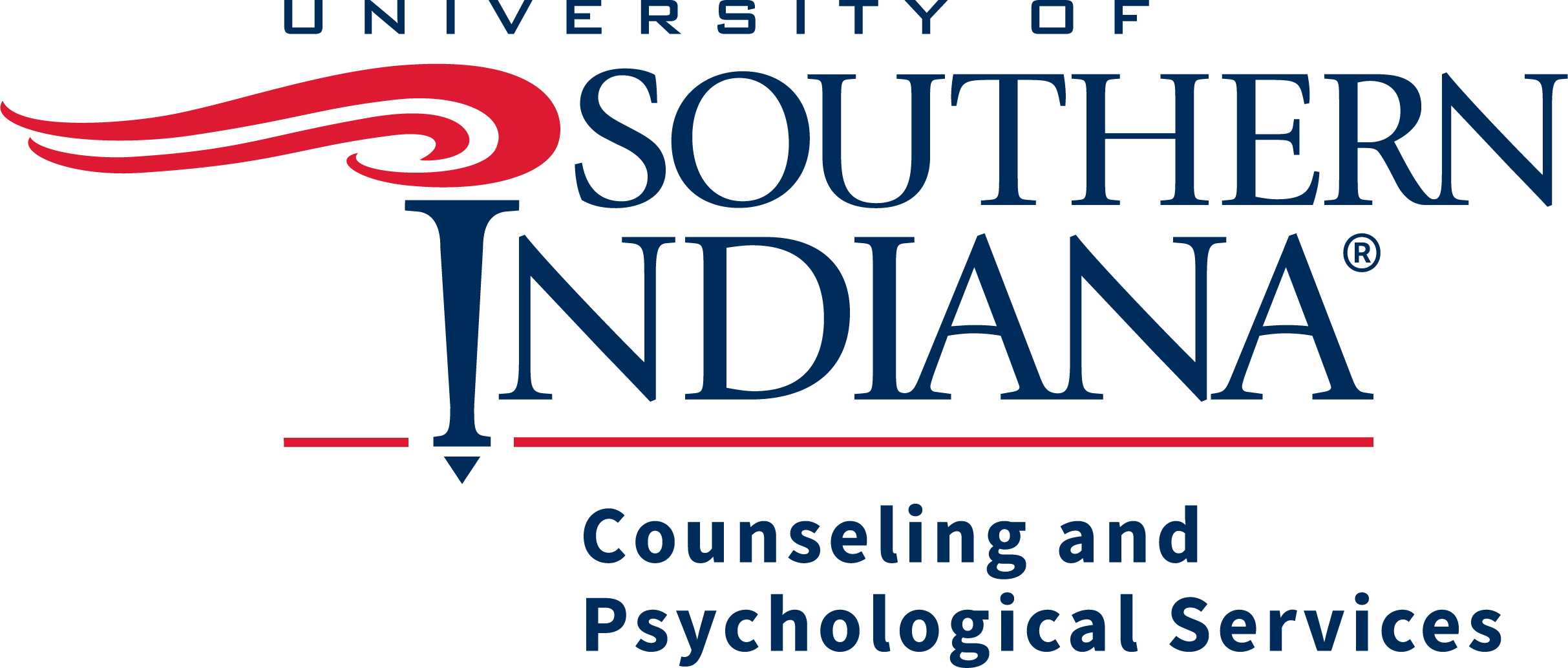 Orr Center, Room 1051University of Southern IndianaEvansville, IN 47712
Phone: 812-464-1867Fax: 812-461-5288